The Community-level Child Protection Online Learning Series
VIDEO 2:  REFLECTING ON YOUR CURRENT COMMUNITY-LEVEL PROGRAMMING
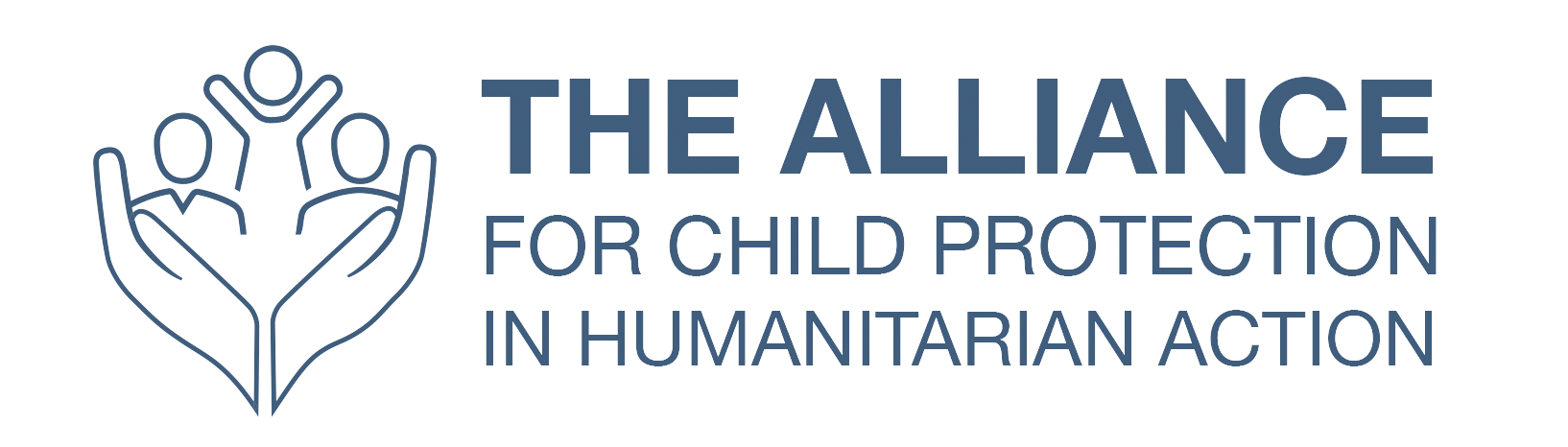 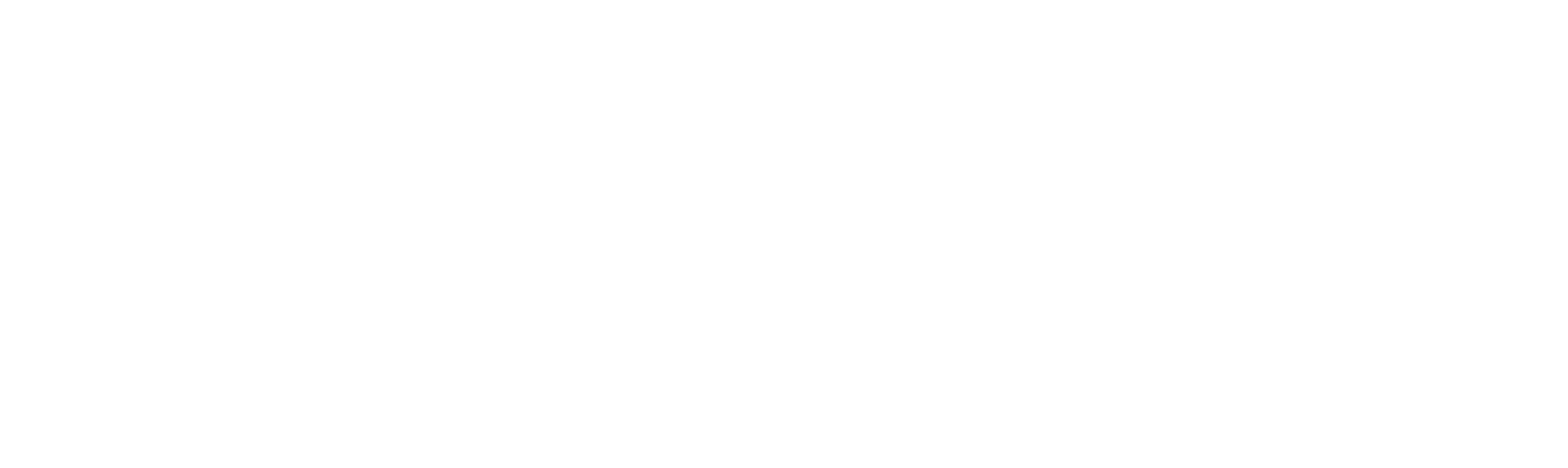 [Speaker Notes: Video 2:  Reflecting on your current community-level programming]
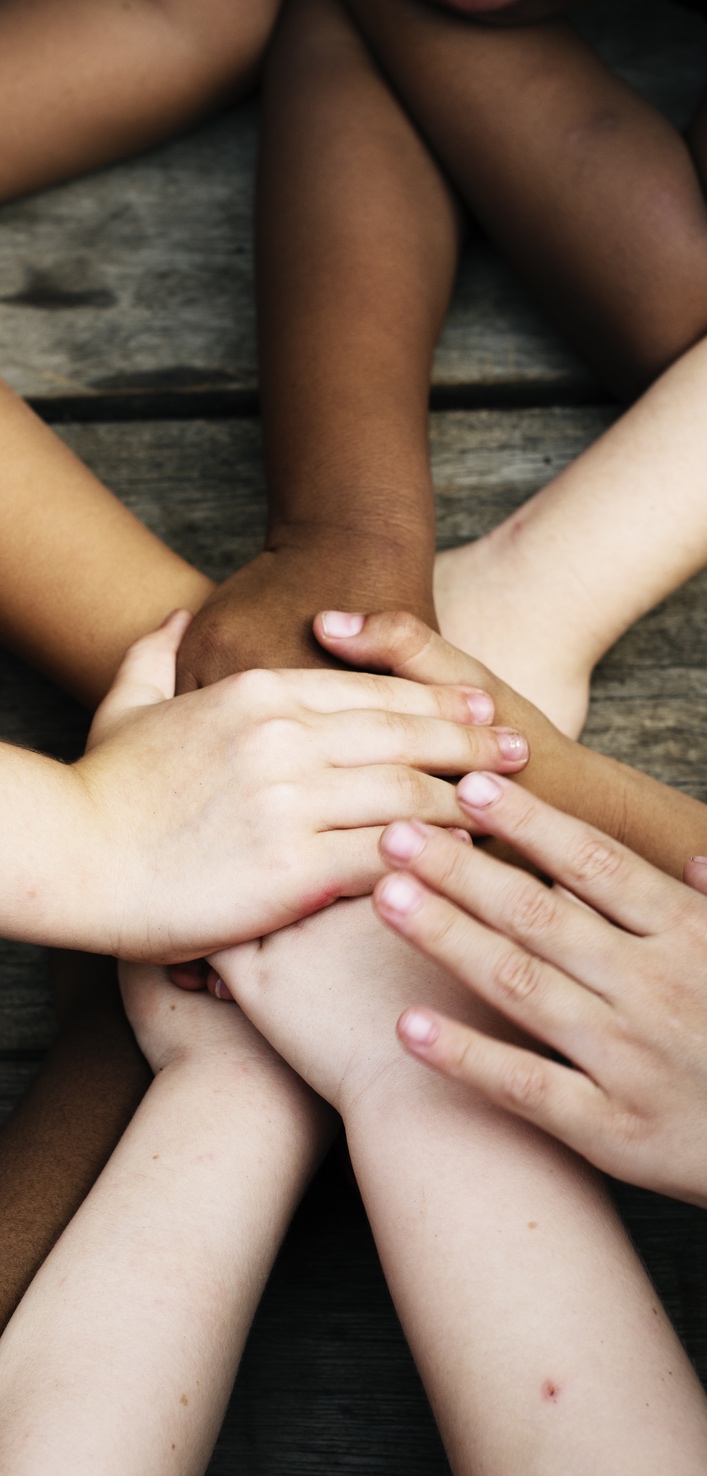 Name of Activity

Location

Date
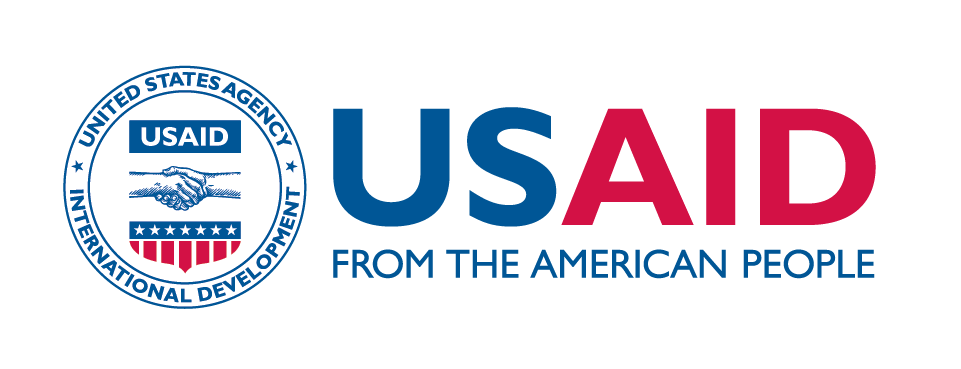 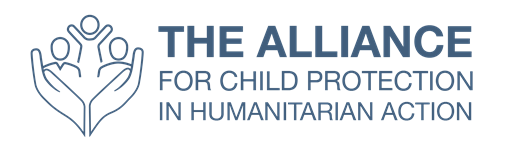 Aim of the online learning series
Aim:
To facilitate the operationalization of CPMS Standard 17 and the new interagency resource, A Reflective Field Guide: Community-level Approaches to Child Protection in Humanitarian Action.
Objectives:
Child protection practitioners are aware of key Community Level CP terminology and concepts, and know where to access these resources..
Child protection practitioners reflection on current practices in light of research and learning.
Child protection practitioners engage in peer-led conversations on linking the practical usage of resources highlighted and working with communities in humanitarian settings.
Video 2:  Reflecting on your current community-level programming
Aim and learning outcomes
Aim:
To facilitate reflection on levels of community participation and decision-making in current child protection practice.
Learning outcomes:
Child protection practitioners can identify different approaches to community engagement in child protection programming.
Child protection actors begin to analyze their own programming and how relevant and effective it is.
Watch the Video!
[Speaker Notes: Embed a link to the video on YouTube or the Alliance website.]
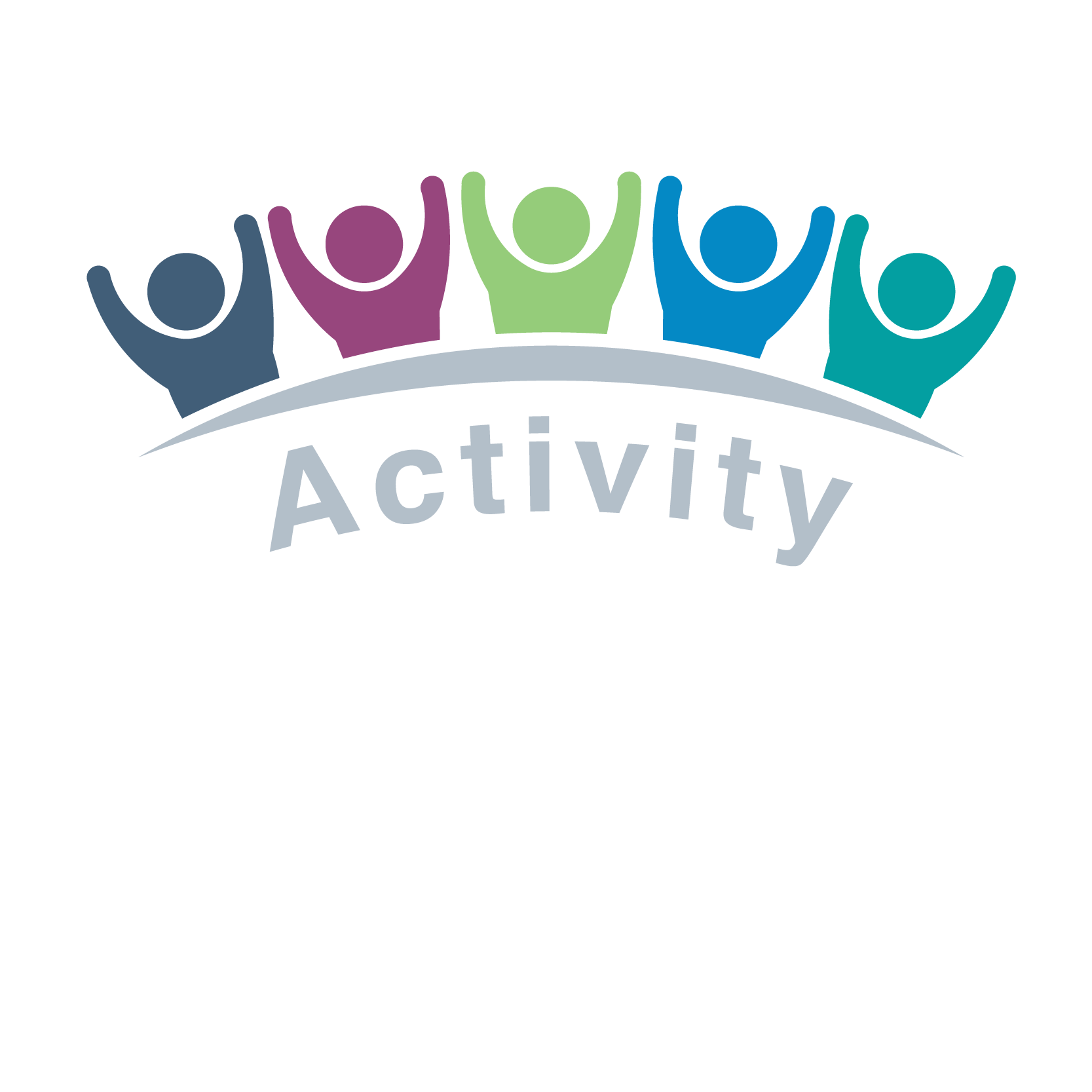 Let’s 
Debrief!

In small groups, take 5 to 10 minutes to think about the following questions.
Questions:
What do you think the key messages are from the video?
What are your initial reactions to these messages?
Do you find this to be a useful framework for analysis?
List your answers on the flipchart paper
Be ready to present to the group
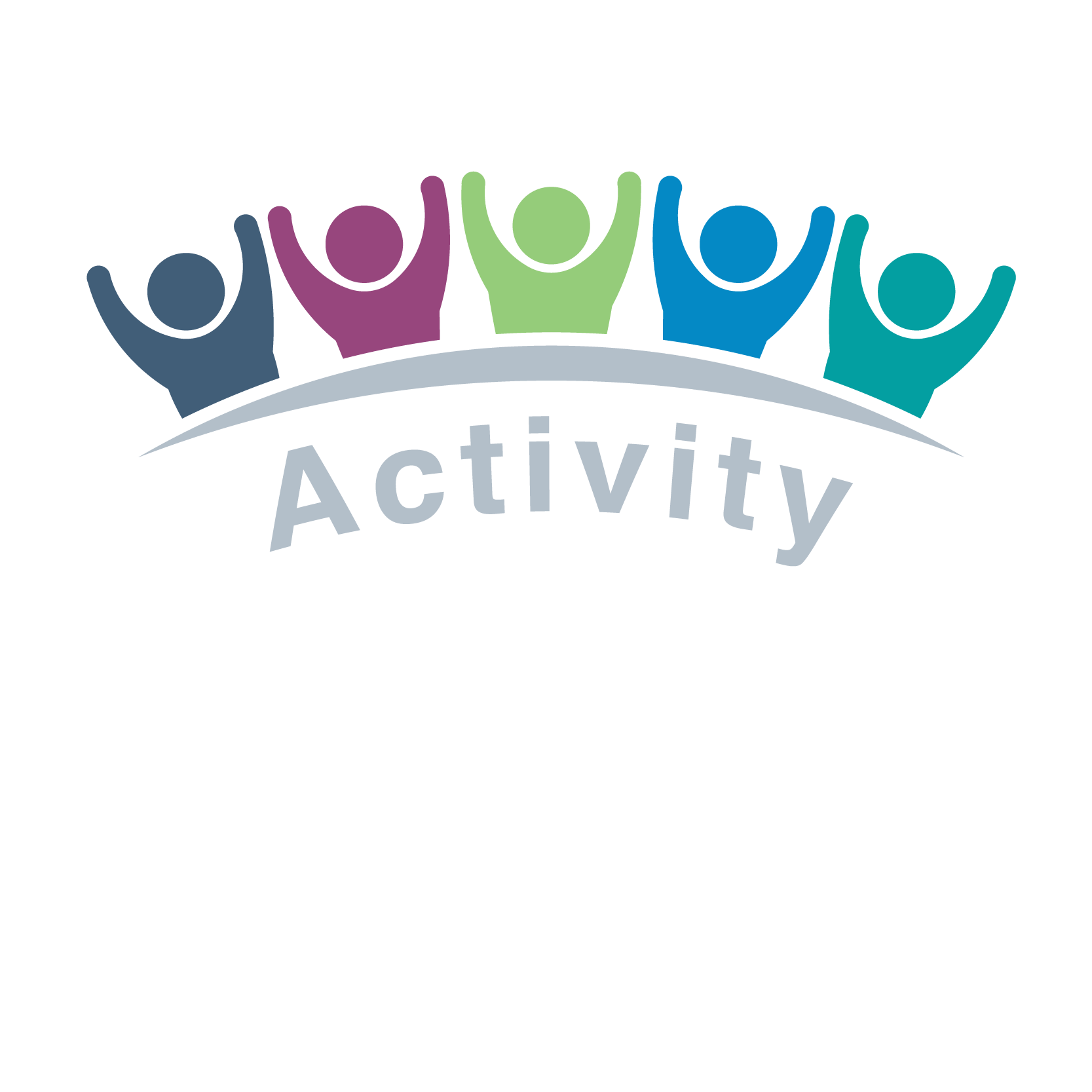 Where are we now?
Refer to: 
Standard 17: Community-level Approaches
Reflective Field Guide

In your group create a table of the four approaches.
Discuss where you think your programming best fits.
Other possible discussion questions
Would you like to change the level of community engagement in your context? Why?
What would you need to do to achieve that?
What are one or two concrete steps you can take to begin adapt your programming?
Key Messages
While there is no right or wrong way to work with communities, certain approaches are more successful at building trust, ownership and sustainability within a community. 
Building on the capacities and resources existing within communities and among families whenever possible, child protection actors can provide better support where it’s needed most.
With Standard 17, a new resource A Reflective Field Guide: Community-level Approaches to Child Protection in Humanitarian Action, and other important resources you can start thinking about more sustainable and effective approaches for your specific context.
Please provide feedback to the Alliance Community-level Child Protection Task Force!
Before you go, please complete: 
Sign-in sheet
Feedback exercise
[Speaker Notes: Include link if including online survey tracking.]
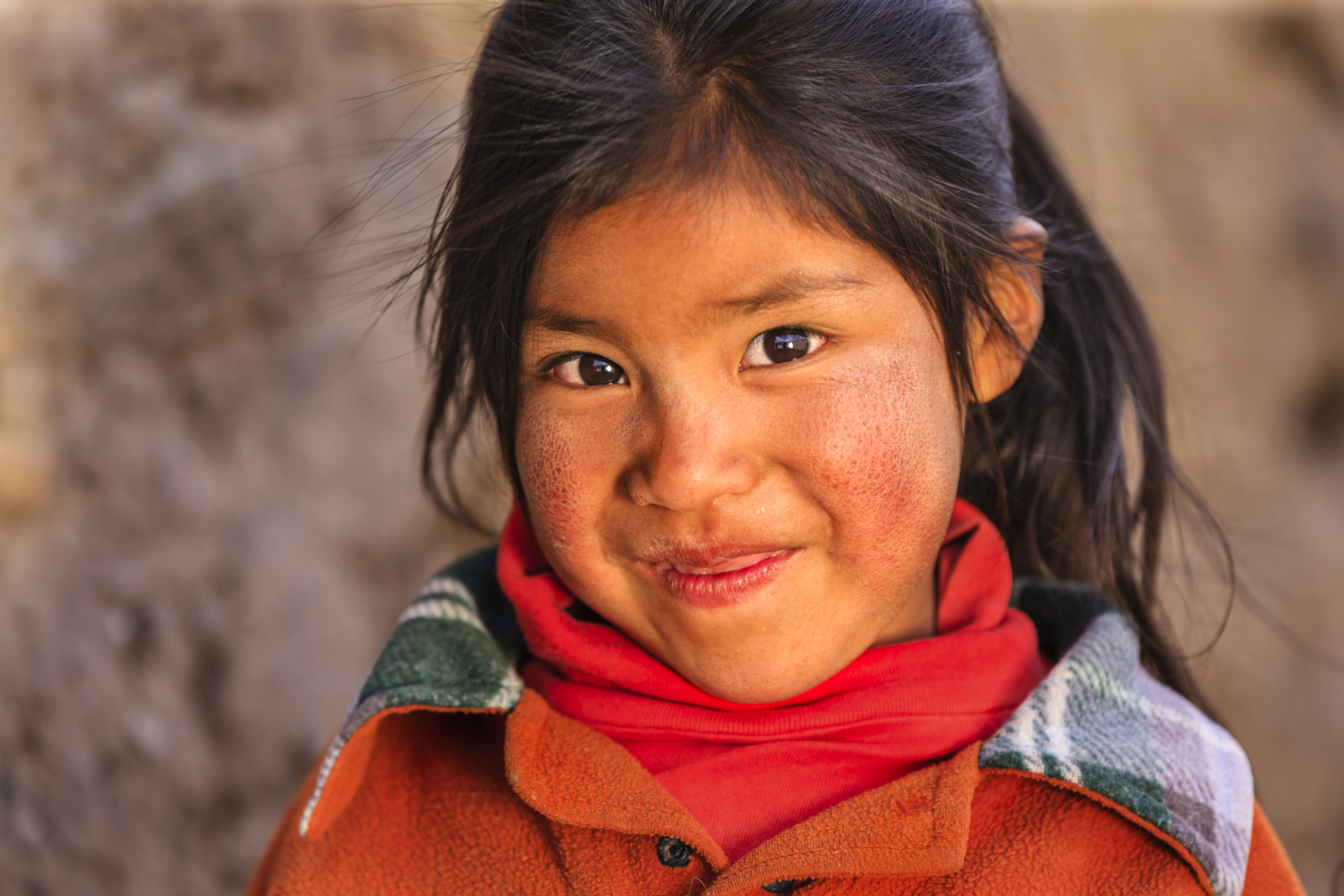 Thank You!